Об итогах подготовки  учителей начальных классов общеобразовательных учреждений Республики Алтай для работы в соответствии с ФГОС
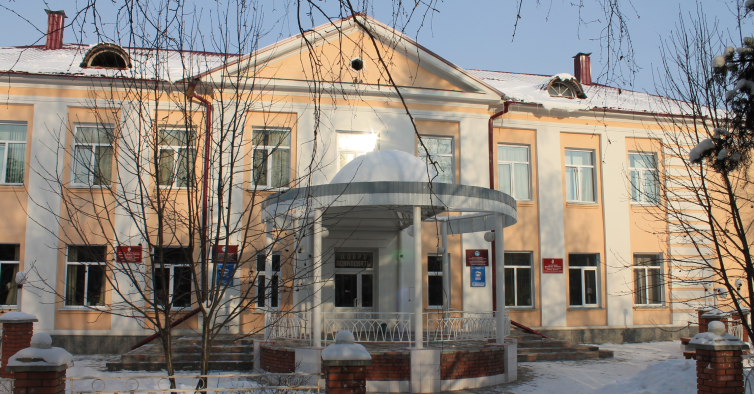 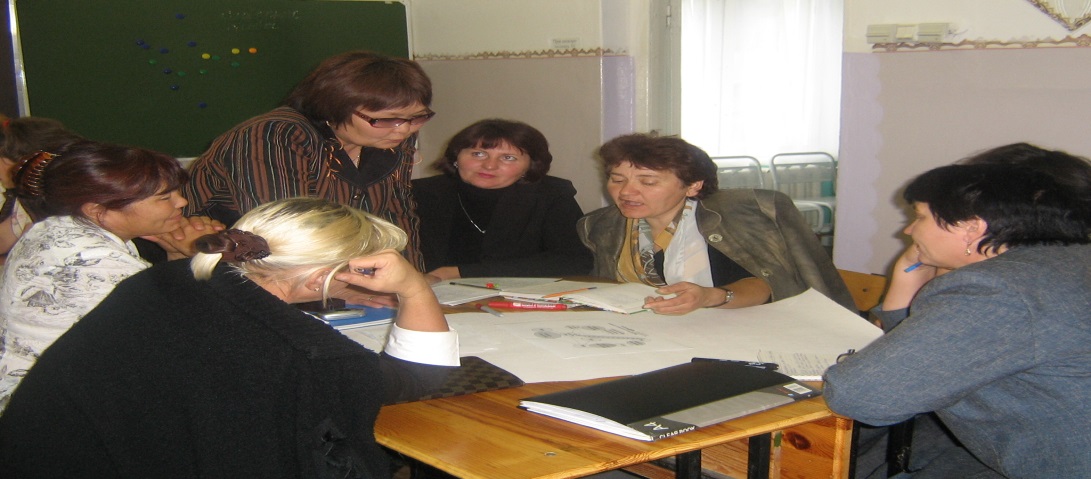 Повышение квалификации учителей начальных классовс 2010 по 2015 гг
Направления курсовой подготовки
-освоение методики современного урока;
- освоение системно-деятельностного подхода, ориентированного на формирование универсальных учебных действий;
- освоение способов осуществления педагогической диагностики, которая позволяет отслеживать динамику становления универсальных учебных действий; 
- освоение современных технологий обучения; 
- освоение современных методов оценки образовательных достижений учащихся (портфолио, методов самооценки);
- освоение способов реализации внеурочной образовательной деятельности и т.д.
Мониторинг уровней освоения знаний на курсах ПК с 2014 по 2015 годы
- повысилось осознание необходимости содержательных и организационных изменений в своей педагогической деятельности (96,3 %);
- произошли изменения в уровнях владения профессиональными знаниями относительно деятельностного и компетентностного подходов в образовании (входная диагностика -  33 %, выходная диагностика - 77%);
- изменились компетенции, связанные с умением критически оценить эффективность, неэффективность своей профессиональной деятельности и коллег (с 20 % до 58,7 %). 

По итогам мониторинга на промежуточном  уровне выявлено: 
Допустимый уровень – 7 (3,5%)
Базовый уровень – 173 (87%)
Инновационный уровень – 19 (9,5 %)
Уровень подготовки учителей начальных классов Республики алтай по ФГОС НОО
стажировка педагогов
45 образовательных программ стажировок:
- презентация-анализ инновационной практики школы по теме стажировки;- посещение и анализ учебных и внеклассных занятий;- круглый стол, семинар - практикум, научно-практический семинар;- проектирование основных компонентов программы формирования универсальных учебных действий и воспитания личности обучающихся;
- мастер-классы;
- интерактивные лекции педагогов-инноваторов;
- деловая аналитическая игра;
- работа над проектом;
- презентация результатов моделирования и  проектирования и др.
Внедрение инструментария и процедур оценки качества начального общего образования в соответствии с ФГОС
Исследование качества начального образования на федеральном уровне Рособрнадзором в апреле 2015 г.:
Проблемы:
1. Недостаточный уровень освоения ИКТ-технологий учителями начальных классов. 
2. Техническая оснащенность начальной школы в ряде школ республики не соответствует требованиям ФГОС (нет мультимедийных проекторов, компьютеров или ноутбуков, интерактивных досок). 
3. Существенная часть учителей начальных классов не владеют технологиями  деятельностной педагогики.
4. Проблемой остается формирование и оценка УУД. Это связано с тем, что диагностический инструментарий личностных, метапредметных и предметных результатов  долгое время был практически не разработан.
Предложения Рособрнадзора по итогам исследования
- совершенствовать содержание образовательных программ начального общего образования, методов и средств обучения в начальной школе.
- совершенствовать диагностическую систему отслеживания сформированности  метапредметных результатов учащихся;
- развивать систему педагогического контроля и оценивания достижений школьников на разных этапах образовательного процесса;
- обновлять приемы работы по ведению портфолио как форме оценивания учащихся  в сотрудничестве с родителями.
Автоматизированный расчет ФГОС НОО: Переход на новые образовательные стандарты (от 27.01.2013)
Рекомендации:
Совершенствование системы мониторинга готовности учителей начальных классов на школьном и муниципальном уровне к работе в соответствии с ФГОС (отслеживание уровня формирования профессиональных компетенций педагога в послекурсовой, межкурсовой  период, пересмотр критериев оценки деятельности педагога и школы в пользу качественных показателей);
Совершенствование  системы методической подготовки учителей начальных классов  в соответствии с теоретико-методологическими основами ФГОС на школьном, муниципальном и региональном уровне.